ДИДАКТИЧЕСКАЯ ИГРА с использование бросового материала.
«Создай свой узор».
ЦЕЛЬ:
Развивать мелкую моторику пальцев рук, координацию движения обеих рук, зрительное восприятие, внимание;
Закреплять умение создавать различные узоры, развивать воображение и память.
Воспитывать интерес, усидчивость, терпение.
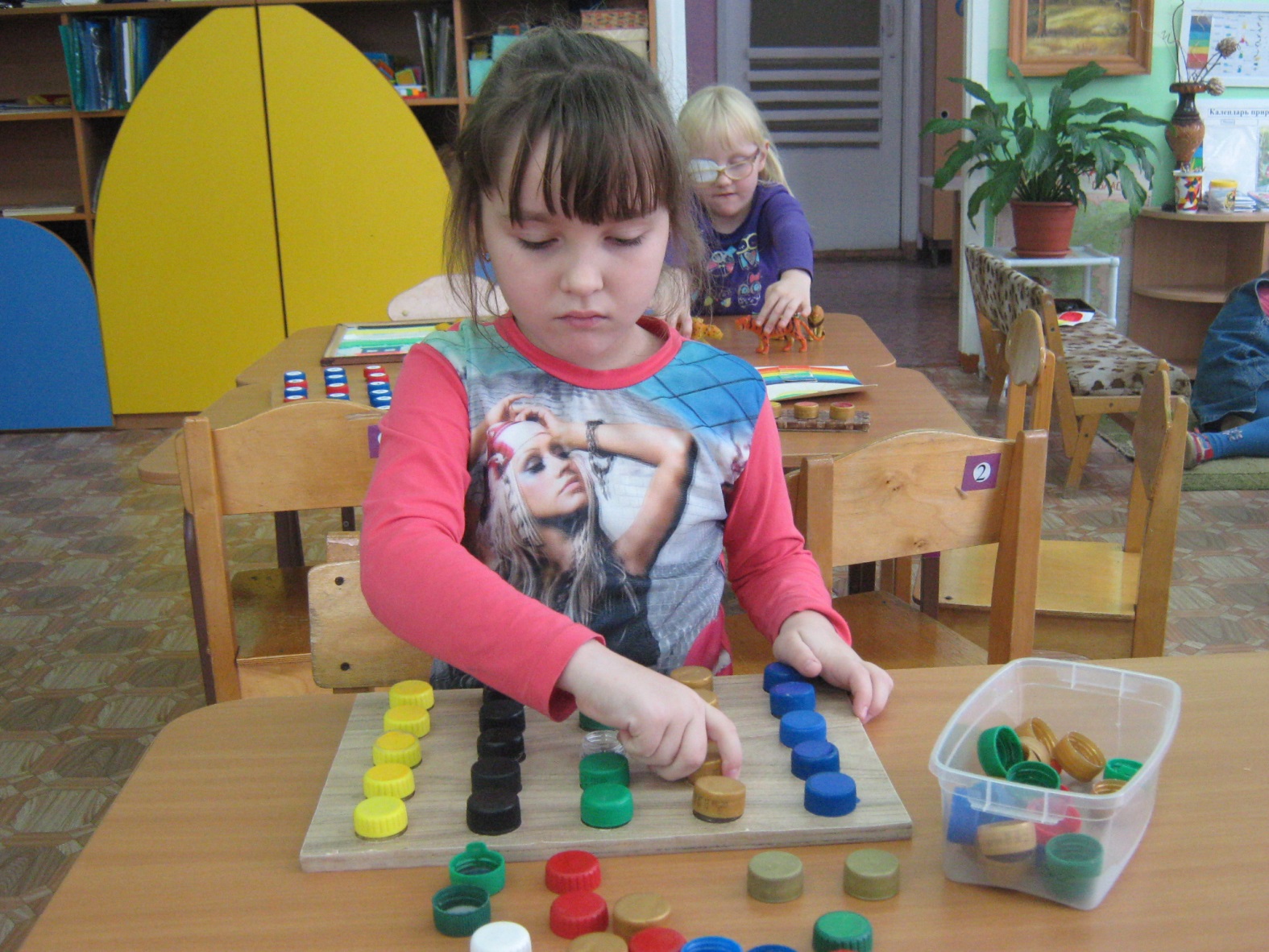